Advanced CryptographyCS 655
Week 13: 
Pallier Encryption
Bilinear Pairings + BLS Signatures
Fully Homomorphic Encryption
Save the Date: Midwest CRYPTO Day on April 10th at UIUC
1
Spring 2023
Bilinear Pairing
2
Bilinear Pairing
3
BLS Signature
4
BLS Signatures
5
Partially Homomorphic Encryption
https://en.wikipedia.org/wiki/Paillier_cryptosystem
Pallier Encryption
7
Pallier Encryption
8
Pallier Encryption
9
Pallier Encryption
10
Pallier Encryption (Additive Homomorphism)
11
Pallier Encryption (Multiplication with Known Plaintext)
12
Application: Private Information Retrieval (PIR)
13
Application: Private Information Retrieval (PIR)
14
Fully Homomorphic Encryption (FHE)
https://simons.berkeley.edu/talks/shai-halevi-2015-05-18a (Lecture by Shai Halevi)
Fully Homomorphic Encryption (FHE)
https://simons.berkeley.edu/talks/shai-halevi-2015-05-18a (Lecture by Shai Halevi)
Partially Homomorphic: Symmetric Key
17
Partially Homomorphic: Symmetric Key
18
Partially Homomorphic: Symmetric Key
19
Partially Homomorphic: Symmetric Key
20
Partially Homomorphic: Symmetric Key
21
Partially Homomorphic: Symmetric Key
22
Partially Homomorphic: Symmetric Key
23
Partially Homomorphic PK Encryption
24
Partially Homomorphic PK Encryption
25
Partially Homomorphic PK Encryption
26
Partially Homomorphic Encryption
Noise increases a little bit
Log(new noise) = Log(old noise) + O(1)
27
Partially Homomorphic Encryption
28
Partially Homomorphic Encryption
29
Noise increases more (multiplicative) i.e., log(new noise) = log(old1) + log(old2) + O(1)
Partially Homomorphic Encryption
30
Partially Homomorphic Encryption
31
Bootstrapping (Gentry 2009)
Transform Partially Homomorphic Encryption Scheme into Fully Homomorphic Encryption Scheme
Key Idea: 
Maintain two public keys pk1 and pk2 for partially homomorphic encryption
Also, encrypt sk1 using pk2 and encrypt sk2 under pk1
The ciphertexts are included in the public key
Run homomorphic evaluation using pk1 until the noise gets to be too large
Let c1,…,ck be intermediate ciphertext(s) (under key pk1)
Encrypt c1,…,ck bit by bit under (under key pk2) 
Then evaluate the decryption circuit homorphically (under key pk2) 
Challenge: Need to make sure that decryption circuit is shallow enough to evaluate…
Expensive, but there are tricks to reduce the running time
32
Bootstrapping (Gentry 2009)
33
Bootstrapping (Gentry 2009)
Transform Partially Homomorphic Encryption Scheme into Fully Homomorphic Encryption Scheme
Key Idea Continue: 
Continue evaluating circuit homomorphically until we reach depth T under public key pk2. Then switch back to pk1 etc…
Challenge: Need to make sure that decryption circuit is shallow enough to evaluate in depth at most T-1 so we can decrypt and perform at least 1 more operation.
Expensive, but there are tricks to reduce the running time and squash depth of decryption circuit.
Tuning Security parameters is tricky
Must thwart known attacks 
Must support homomorphic evaluation of decryption circuit!
34
Modulus for Non Integers
35
Squashing the Decryption Circuit
Apply mod to non-integer
Example: 3.4 mod 2 = 1.4
36
Squashing the Decryption Circuit
37
Fully Homomorphic Encryption Resources
Implementation: https://github.com/shaih/HElib
Tutorial: https://www.youtube.com/watch?v=jIWOR2bGC7c
38
FHE Ciphertext Compression
39
Key Encapsulation Mechanism (KEM)
40
Application: KEM
41
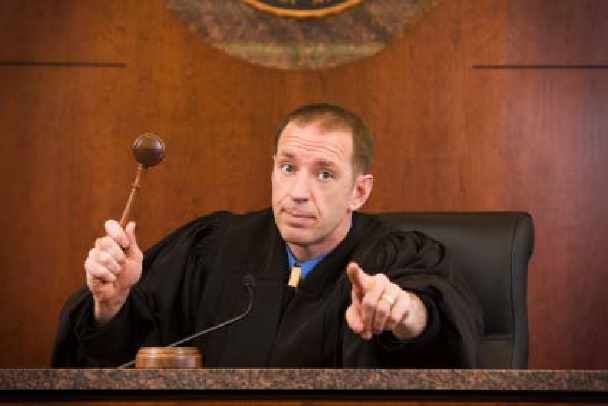 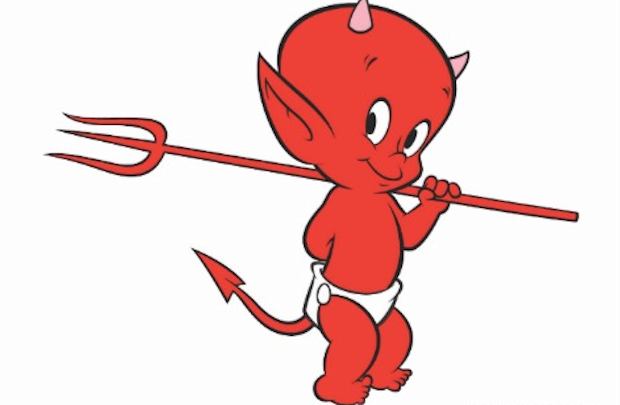 …
…
b’
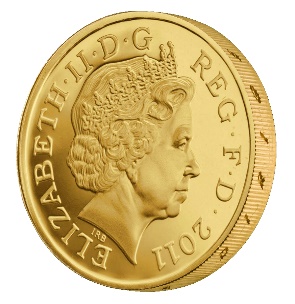 42
KEM from RSA
43
Trapdoor Permutation
44
KEM from Trapdoor Permutation
45
KEM Security Reduction
46
KEM Security Reduction
47
KEM from Trapdoor Permutation
48
Thanks for Listening
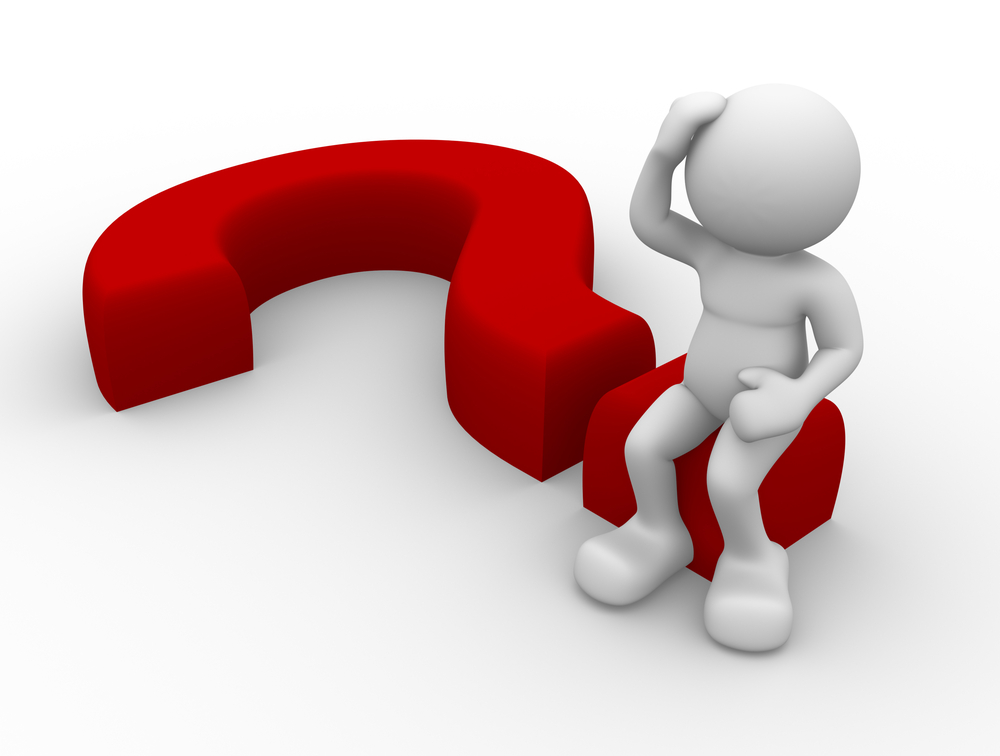 49